4.3 Trigonométrie inverse
cours 25
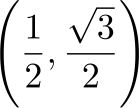 Au dernier cours, nous avons vu
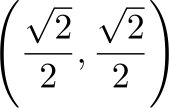 SOH  CAH  TOA
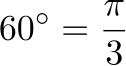 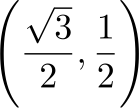 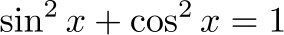 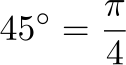 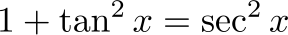 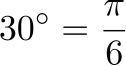 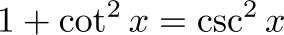 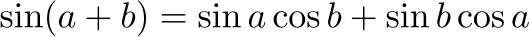 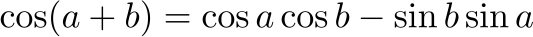 Au dernier cours, nous avons vu
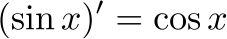 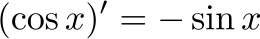 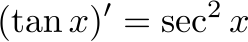 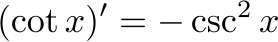 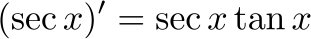 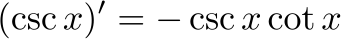 Fonctions trigonométriques inverses
Leurs dérivées
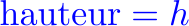 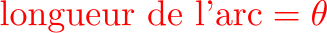 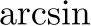 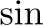 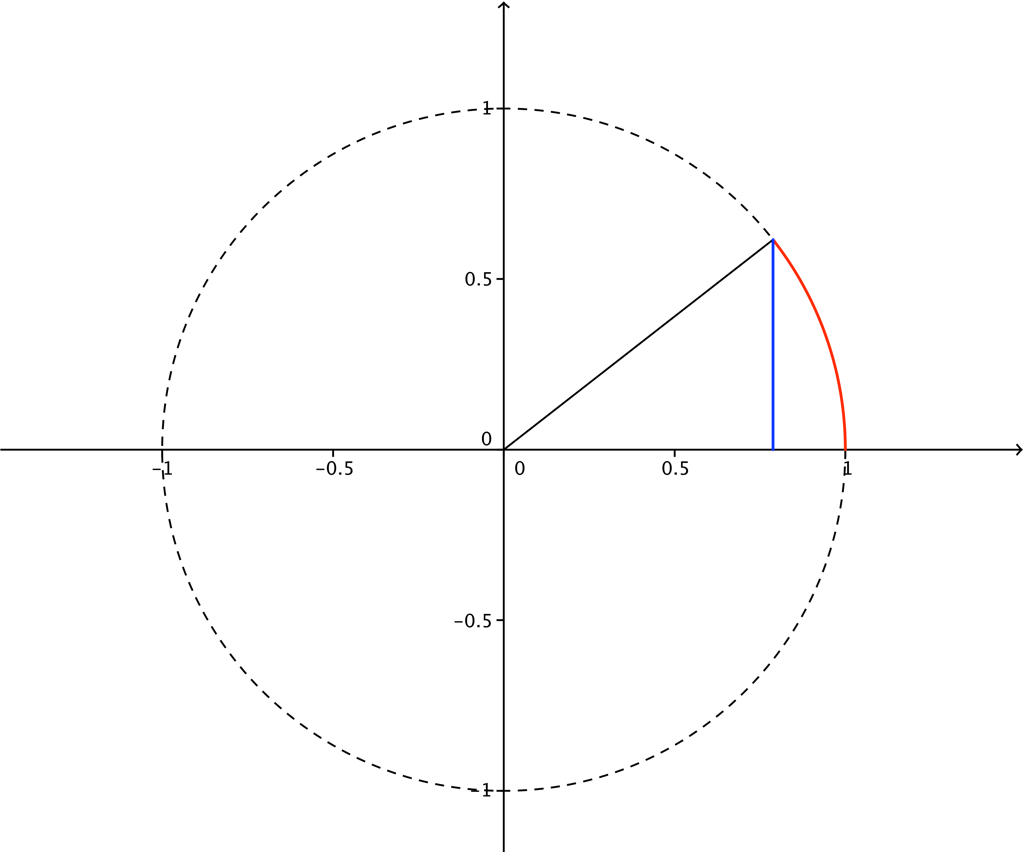 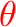 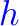 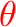 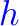 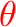 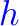 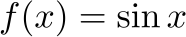 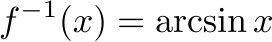 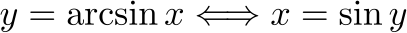 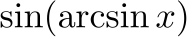 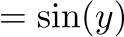 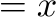 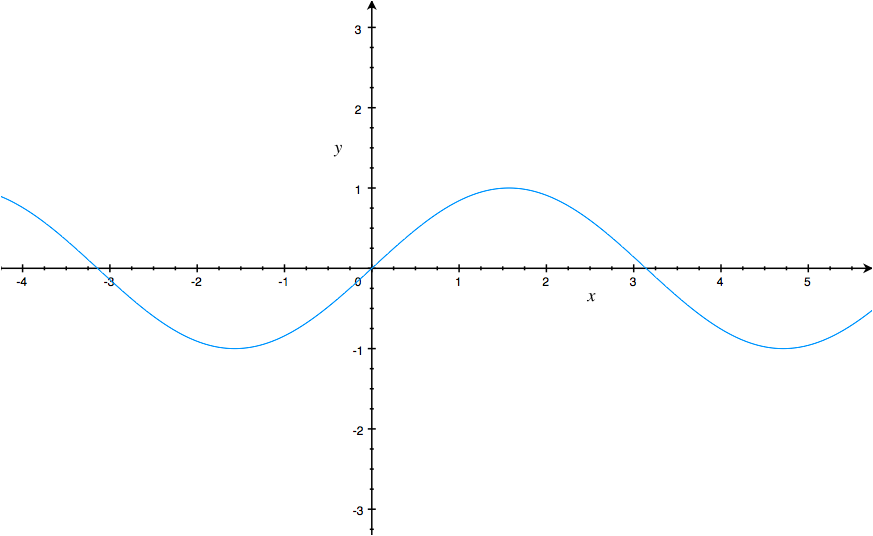 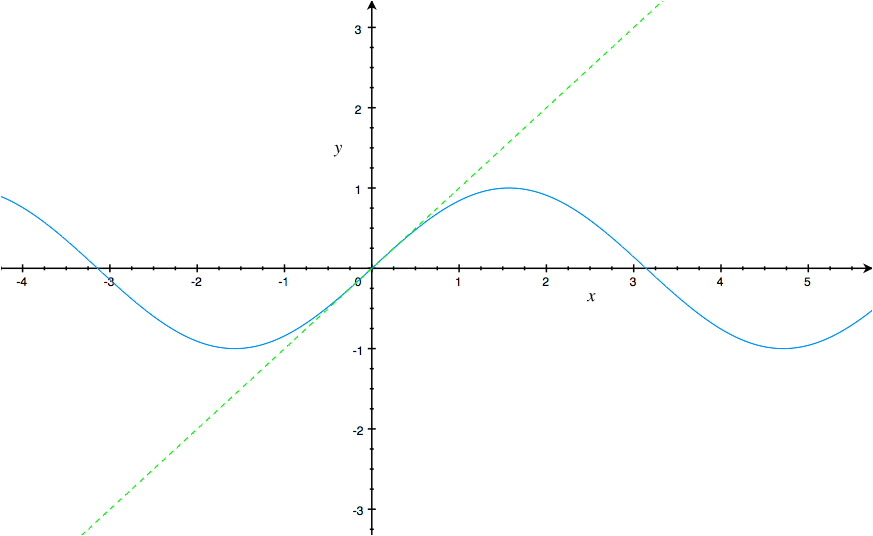 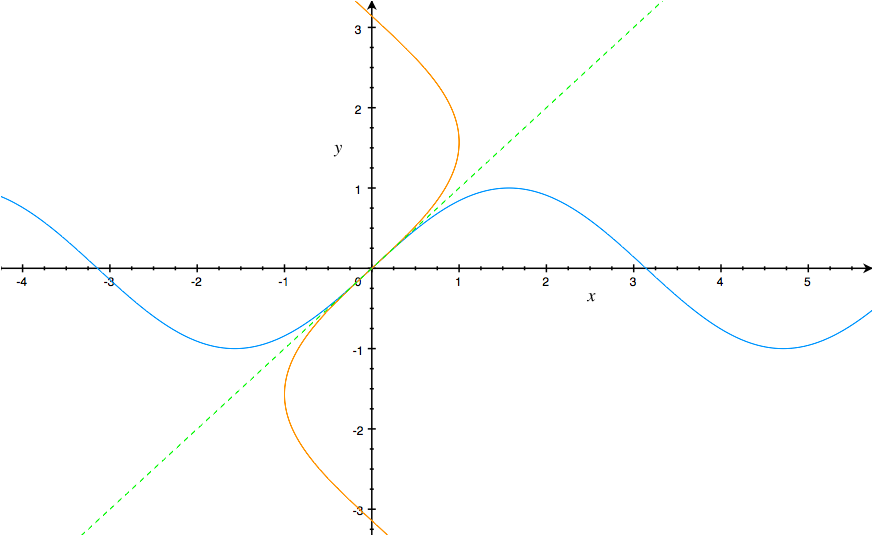 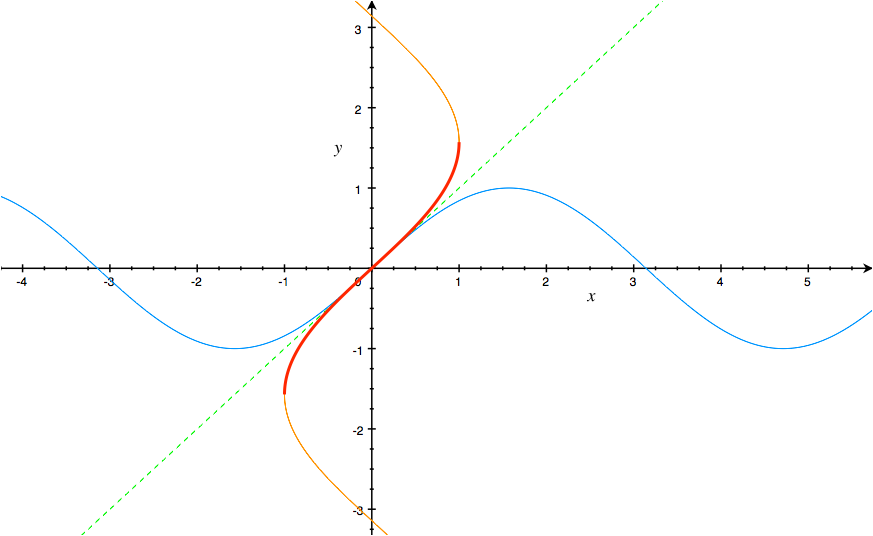 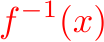 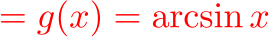 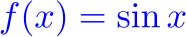 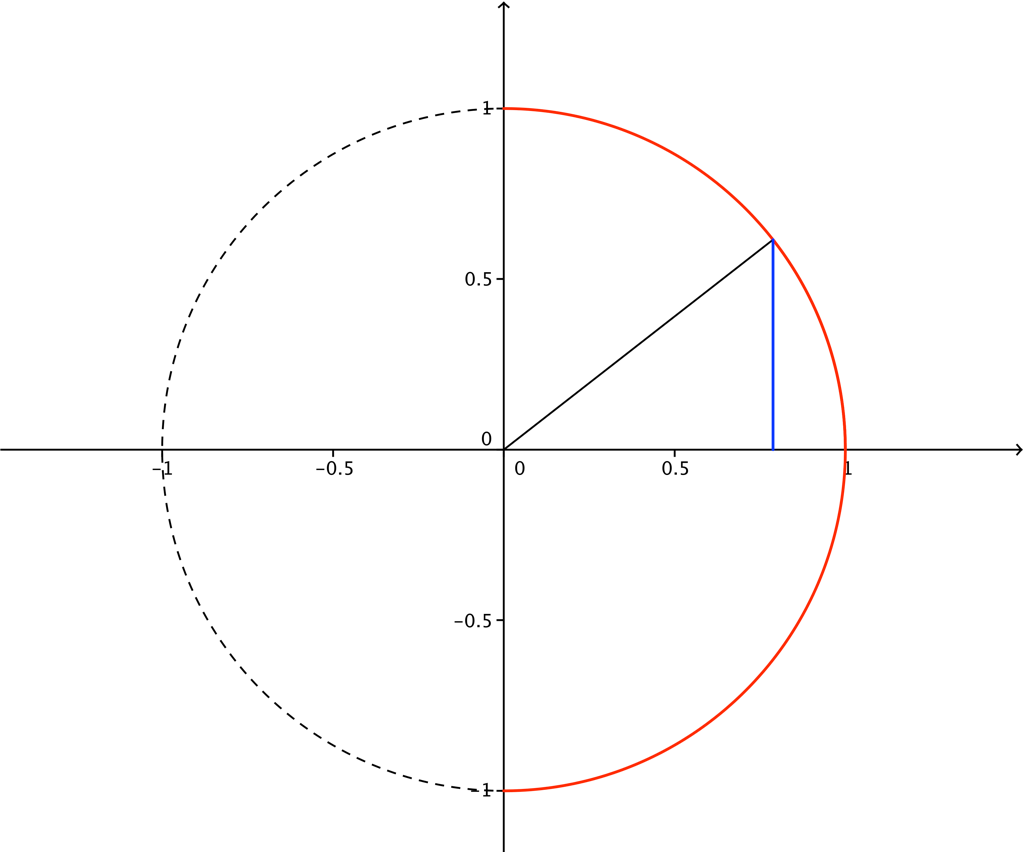 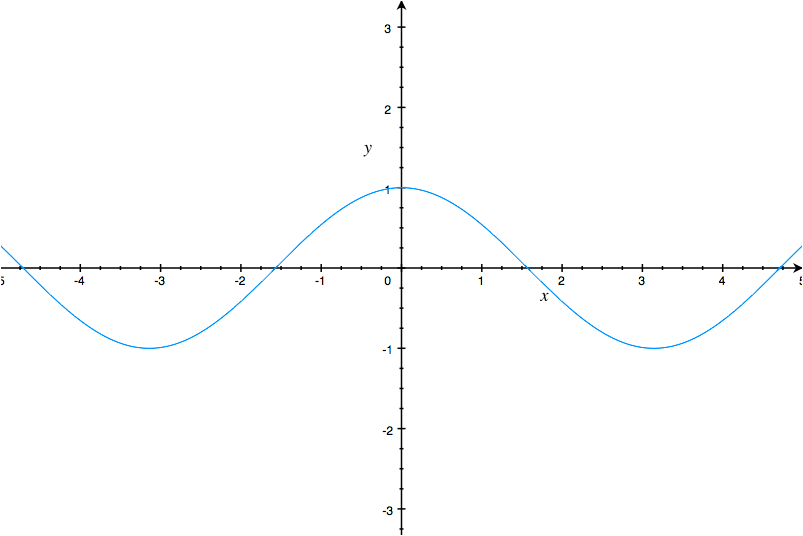 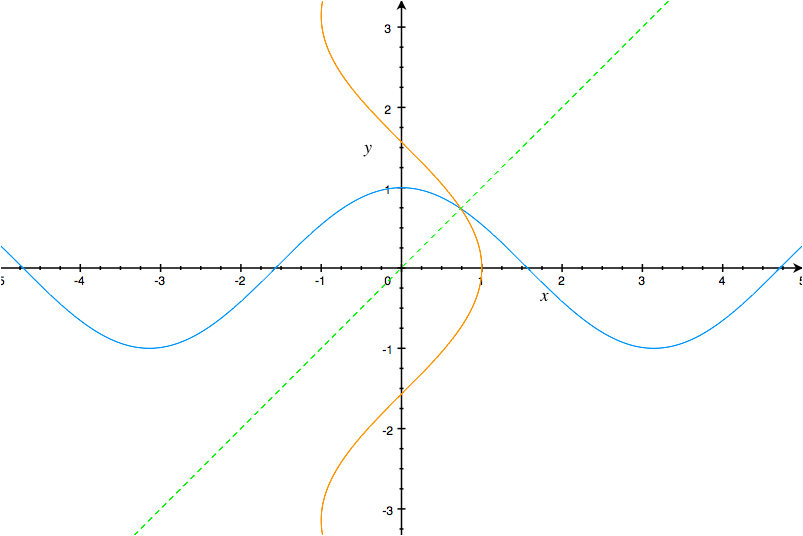 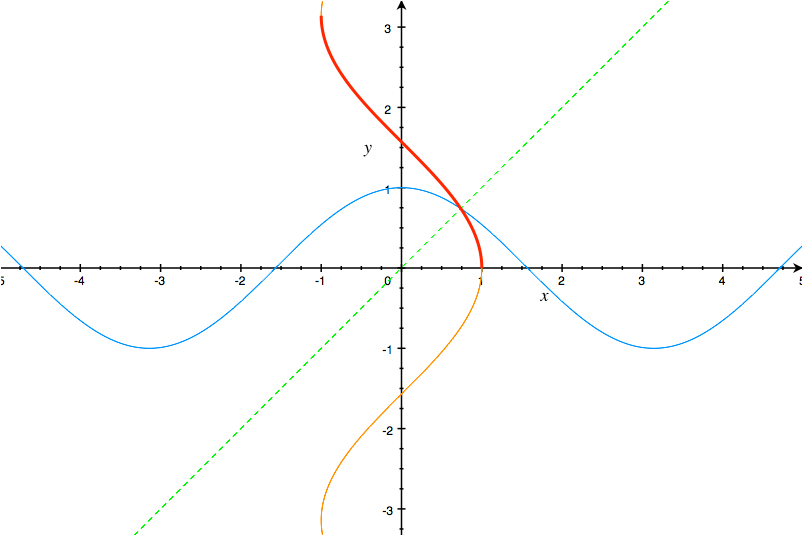 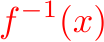 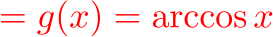 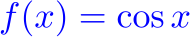 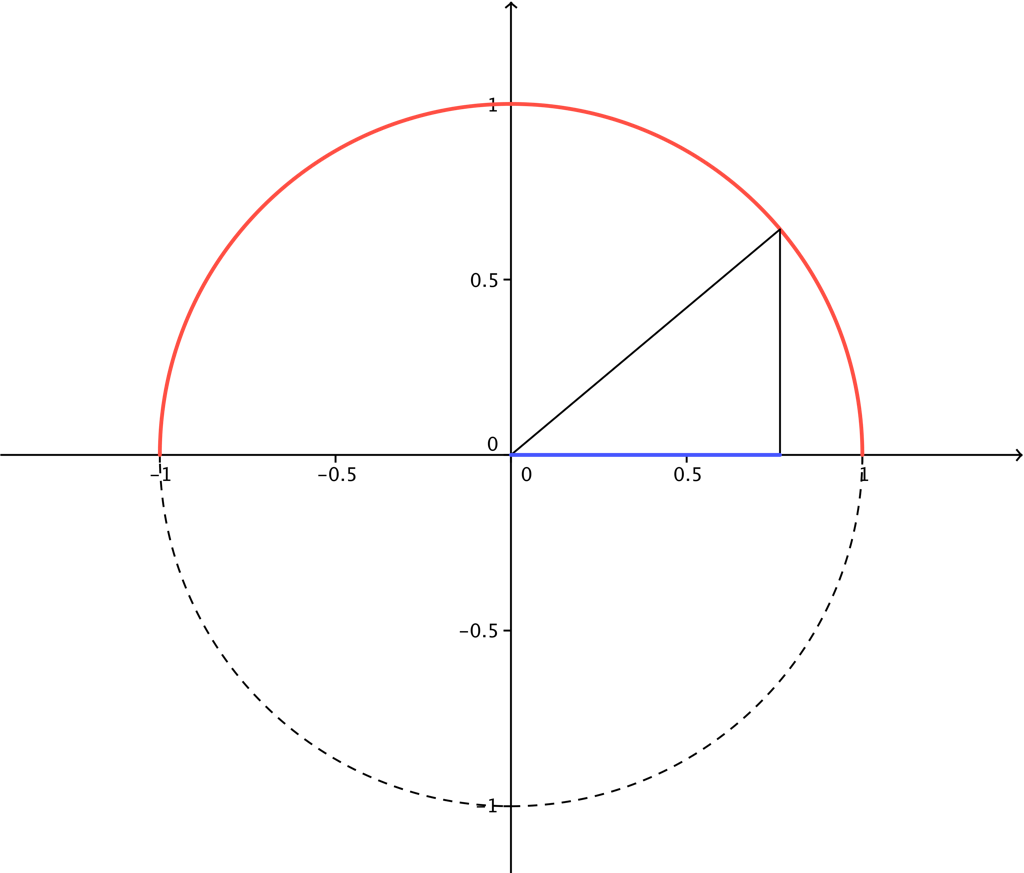 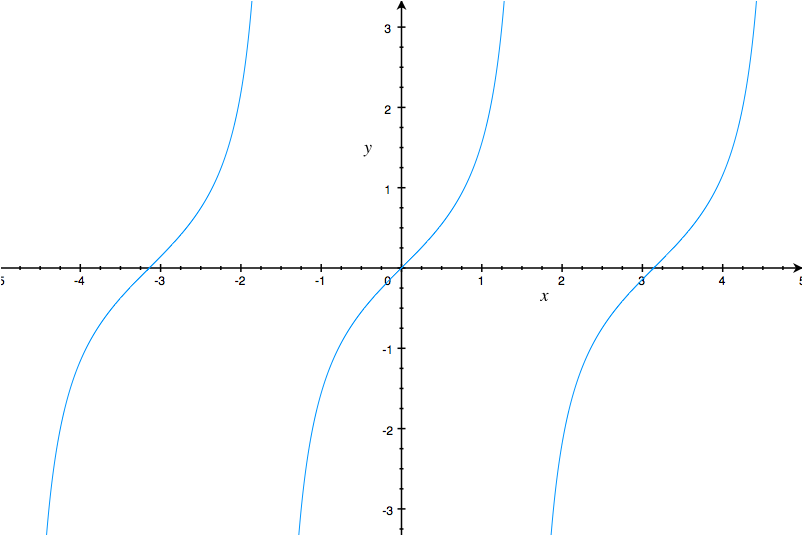 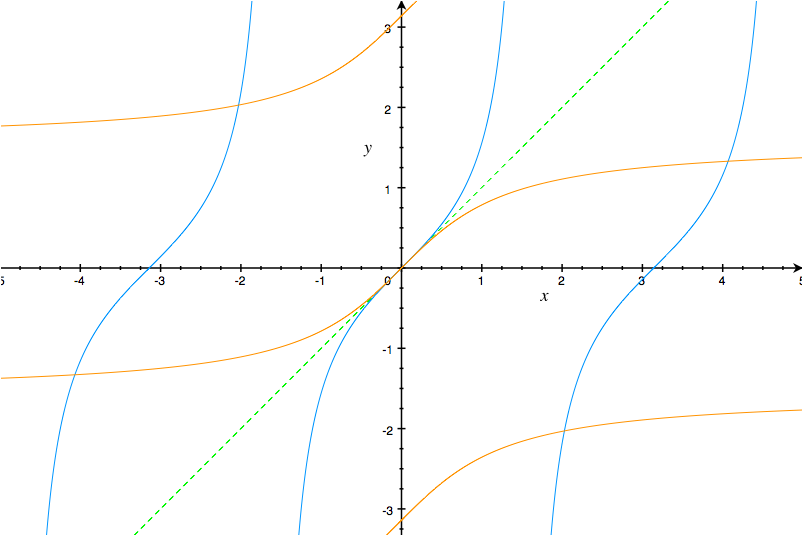 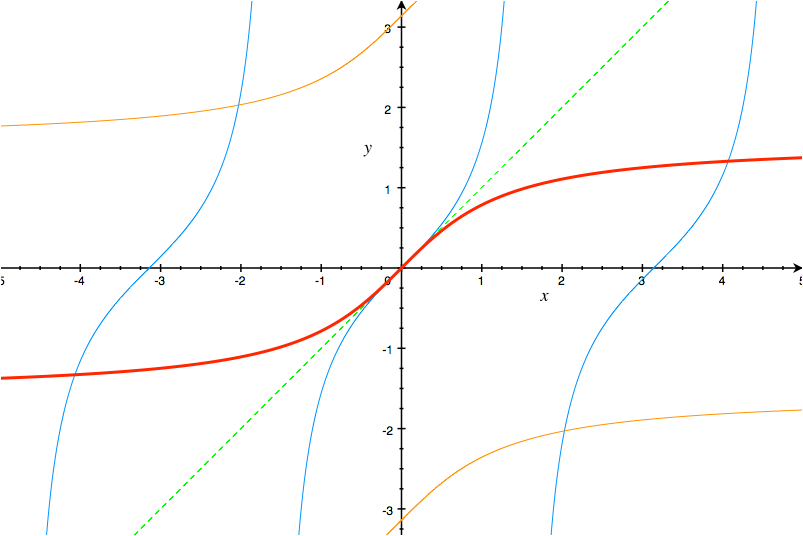 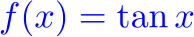 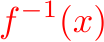 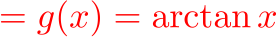 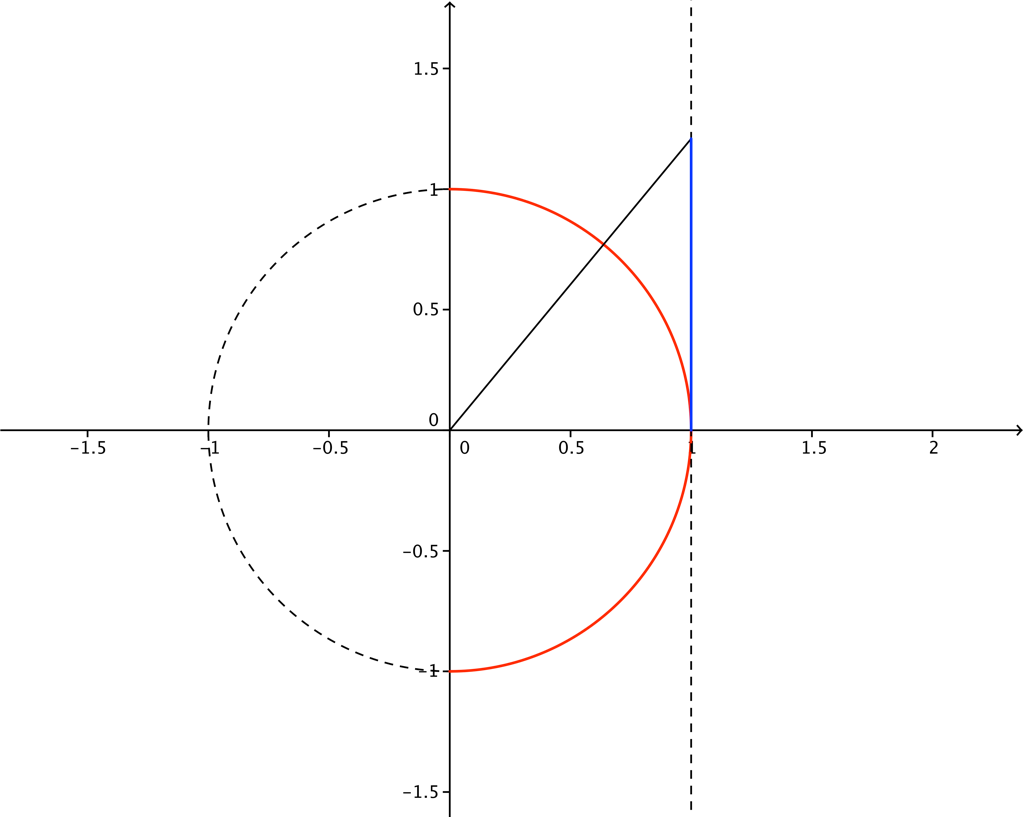 Faites les exercices suivants
Section 4 # 9
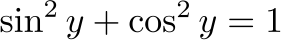 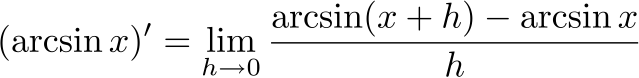 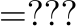 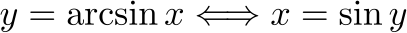 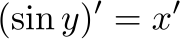 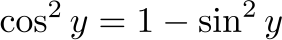 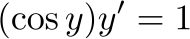 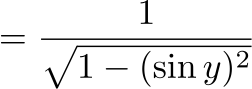 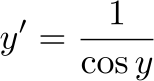 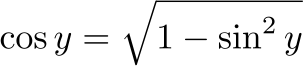 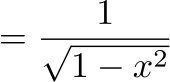 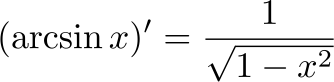 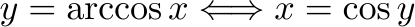 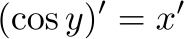 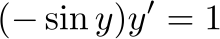 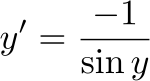 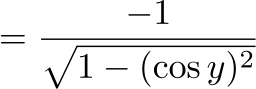 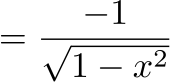 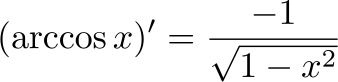 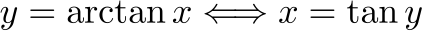 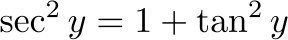 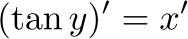 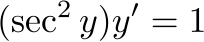 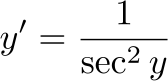 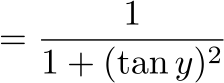 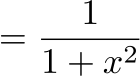 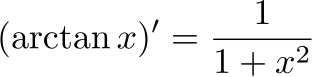 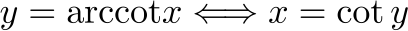 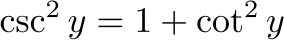 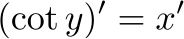 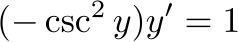 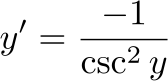 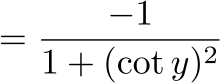 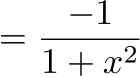 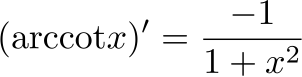 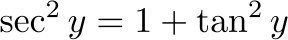 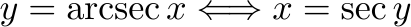 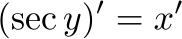 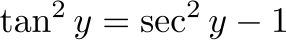 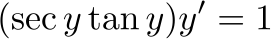 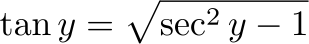 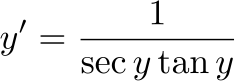 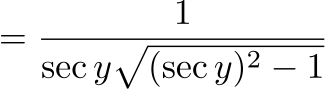 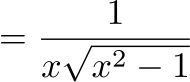 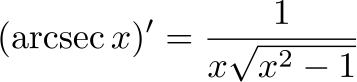 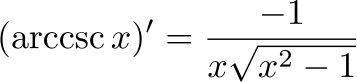 Exemple:
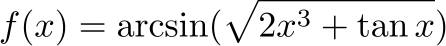 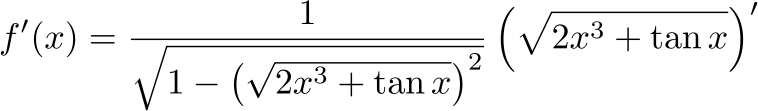 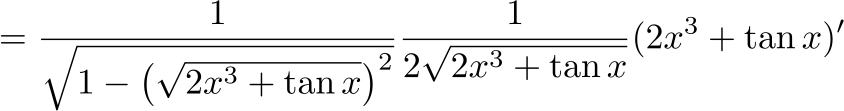 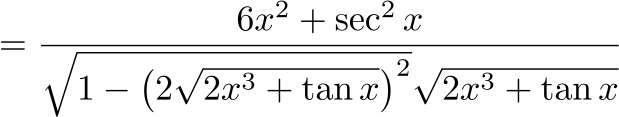 Faites les exercices suivants
# 11
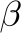 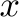 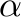 Exemple:
Au cinéma:
optimiser l’angle de vision
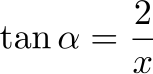 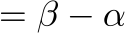 Écran
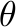 5 m
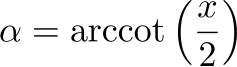 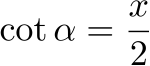 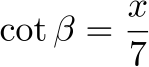 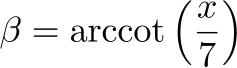 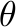 2 m
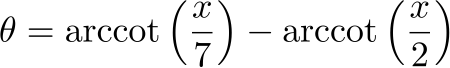 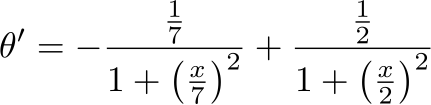 mais
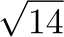 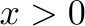 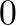 Exemple:
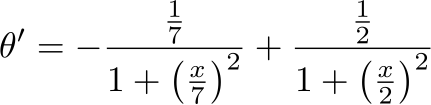 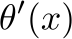 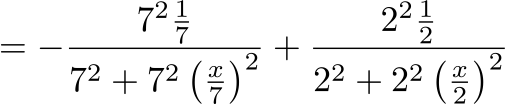 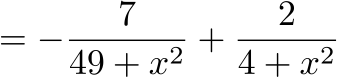 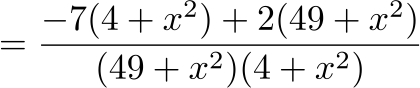 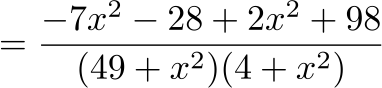 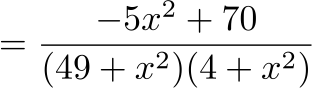 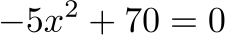 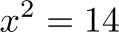 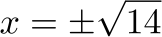 Max
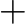 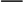 Aujourd’hui, nous avons vu
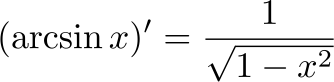 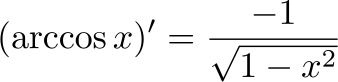 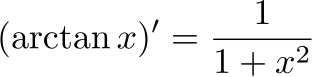 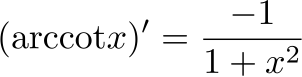 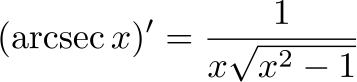 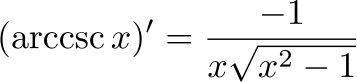 Devoir:
# 9 à 14
et
#25, 27 à 30